Starověká literatura3000 př.n.l. – 476 n.l.
období prvních velkých civilizací (Mezopotámie, Persie, Indie, Egypt, Čína, Řecko, Řím)

Mezopotámie – epos o Gilgamešovi (klínové písmo) – nejstarší lit. památka
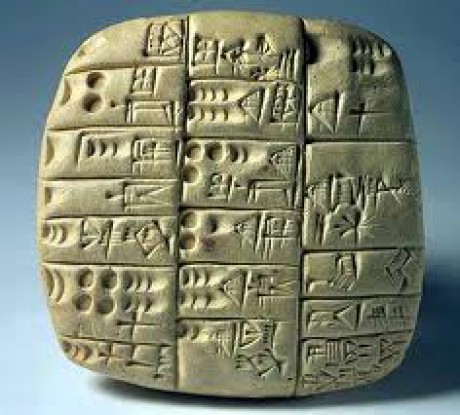 Indie – Védy – nábož. texty o hinduismu

Egypt – oslavné básně na faraóny (hymnus), knihy mrtvých,
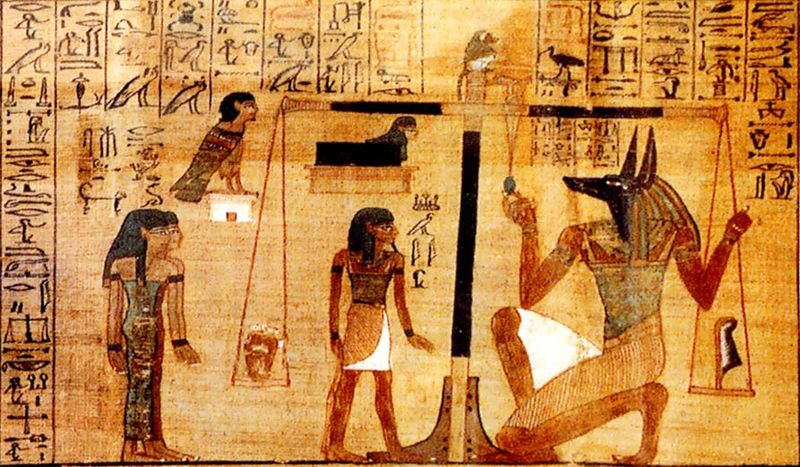 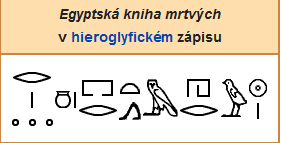 Védy
Čína – Kniha písní
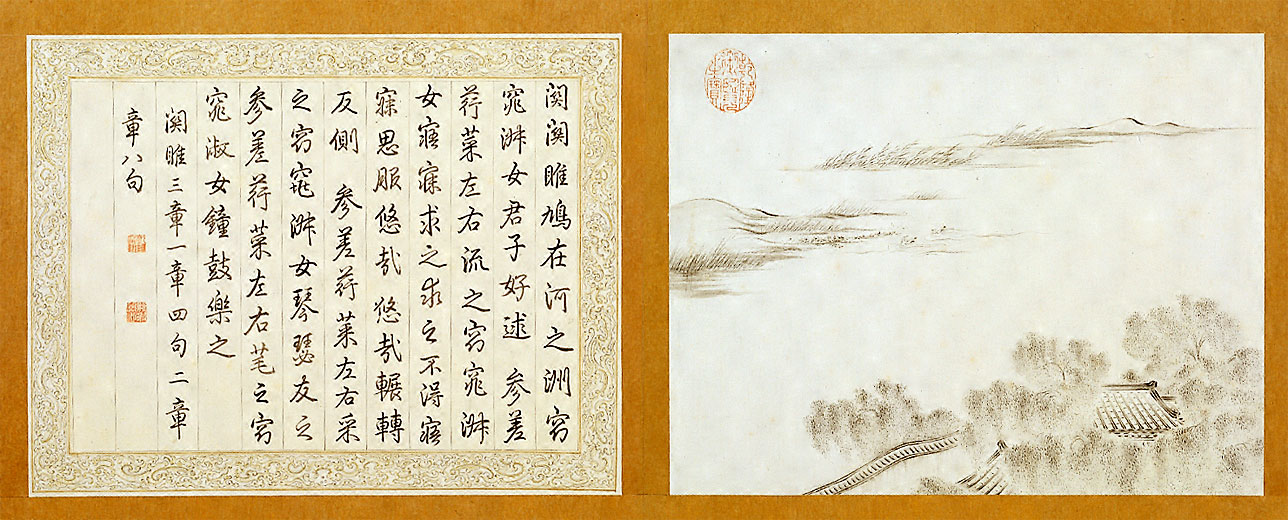 Odpouštět a neživit v sobě zlobu jsou prostředky k nápravě ostatních. Pomstou, odplatou a hněvem nemohou být křivdy odčiněny. Zlo může být vyloučeno jen dobrem. Pomsta může zplodit jen novou křivdu nebo prodloužit již trvající nepřátelství. Shovívavost a odpouštění jsou potřeby k nápravě ostatních.
Uvidíš-li ušlechtilého, snaž se mu vyrovnat; uvidíš-li špatného, zpytuj své svědomí. Až potkáš dobrého člověka, uvažuj, jak by ses mu vyrovnal, až potkáš nedokonalého člověka, jdi do sebe a zkoumej se.
Když uvidíš dobrého člověka, snaž se ho napodobit; když uvidíš špatného člověka, všímej si sám sebe.
Starověká orientální literatura:
EGYPTSKÉ PÍSEMNICTVÍ
- z Egypta pochází nejstarší milostná lyrika, báje, mýty, naučná literatura (lékařství, mumifikace), písmo: hieroglyfy

MEZOPOTÁMSKÉ PÍSEMNICTVÍ 
- psali na hliněné tabulky
na hliněné tabulce objevili archeologové 
Epos O Gilgamešovi
písmo: klínové
mezopotámský Epos O Gilgamešovi

INDICKÉ PÍSEMNICTVÍ:
védy = posvátné knihy obsahující náboženské texty.

ČÍNSKÉ PÍSEMNICTVÍ:
Dílo: Kniha písní – obsahuje milostné verše, lidovou poezii, kritické básně – např. o neúrodě.
Hebrejská literatura – BIBLE (Starý zákon) – soubor textů o jediném bohu Hospodinovi 
5 knih Mojžíšových (od stvoření světa po Mojžíšovo poslední pomazání) 
 historické knihy
 básnické knihy
 knihy proroků
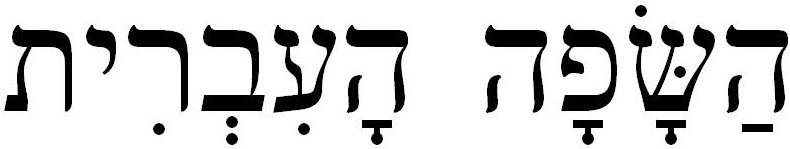 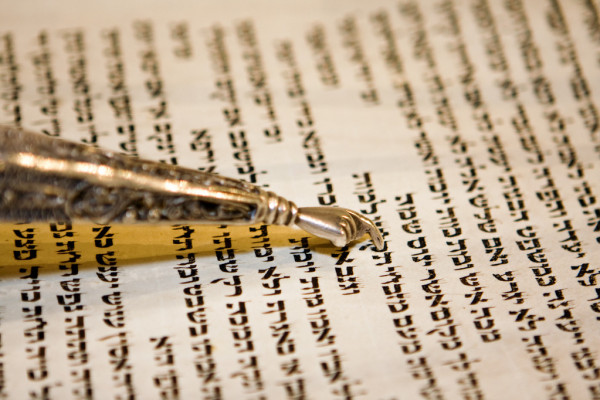 Starověká orientální literatura
PERSKÉ PÍSEMNICTVÍ:
posvátná kniha Avesta = náboženské texty

HEBREJSKÉ PÍSEMNICTVÍ:
židovské
náboženské texty, shrnula je křesťanská církev a určila je součástí Bible → Starý zákon.
Opravte chyby
1. Nejstarší písemná památka epos o Gilgamešovi je psán      hieroglyfy. 
2. Ve starověkém Egyptě se psalo klínovým písmem.
V Mezopotámii vznikla Kniha mrtvých.
Do čínské literatury patří védy. 
V indické literatuře vznikla Kniha písní. 
Hebrejské písemnictví lze označit také jako arabské. 
Za základní knihu hebrejského písemnictví považujeme Nový zákon.